TESIS DE INVESTIGACIÓN:LA EVALUACIÓN DE LOS APRENDIZAJES ESPERADOS EN PREESCOLARPOR: FABIOLA ELIZABETH IBARRA MARTINEZ
06 DE JULIO DE 2020SALTILLO, COAHUILA
Modalidad de titulación: Tesis de InvestigaciónCompetencia Profesional: Emplea la evaluación para intervenir en los diferentes ámbitos y momentos de la tarea educativa.Unidades de la competencia:Utiliza la evaluación diagnóstica, formativa y sumativa, de carácter cuantitativo y cualitativo, con base en teorías de evaluación para el aprendizaje.Participa en procesos de evaluación institucional y utiliza sus resultados en la planeación y gestión escolar.Realiza el seguimiento del nivel de avance de sus alumnos y usa sus resultados para mejorar los aprendizajes.Establece niveles de desempeño para evaluar el desarrollo de competencias.Interpreta los resultados de las evaluaciones para realizar ajustes curriculares y estrategias de aprendizaje.
Jardín de Prácticas: Jardín de Niños “Nueva Creación”Jardín de Niños Eutimio Gonzalez, Jardín de Niños Diego Rivera y Jardín de Niños Felipa Valdez de PepiPropósito: EOrganización del documento:IntroducciónCapítulo I. Planteamiento del problemaCapítulo II. Marco teóricoCapítulo III. MetodologíaCapítulo IV. ResultadosCapítulo V. DiscusiónConclusionesReferenciasAnexos
Actividades aplicadas y contenido.
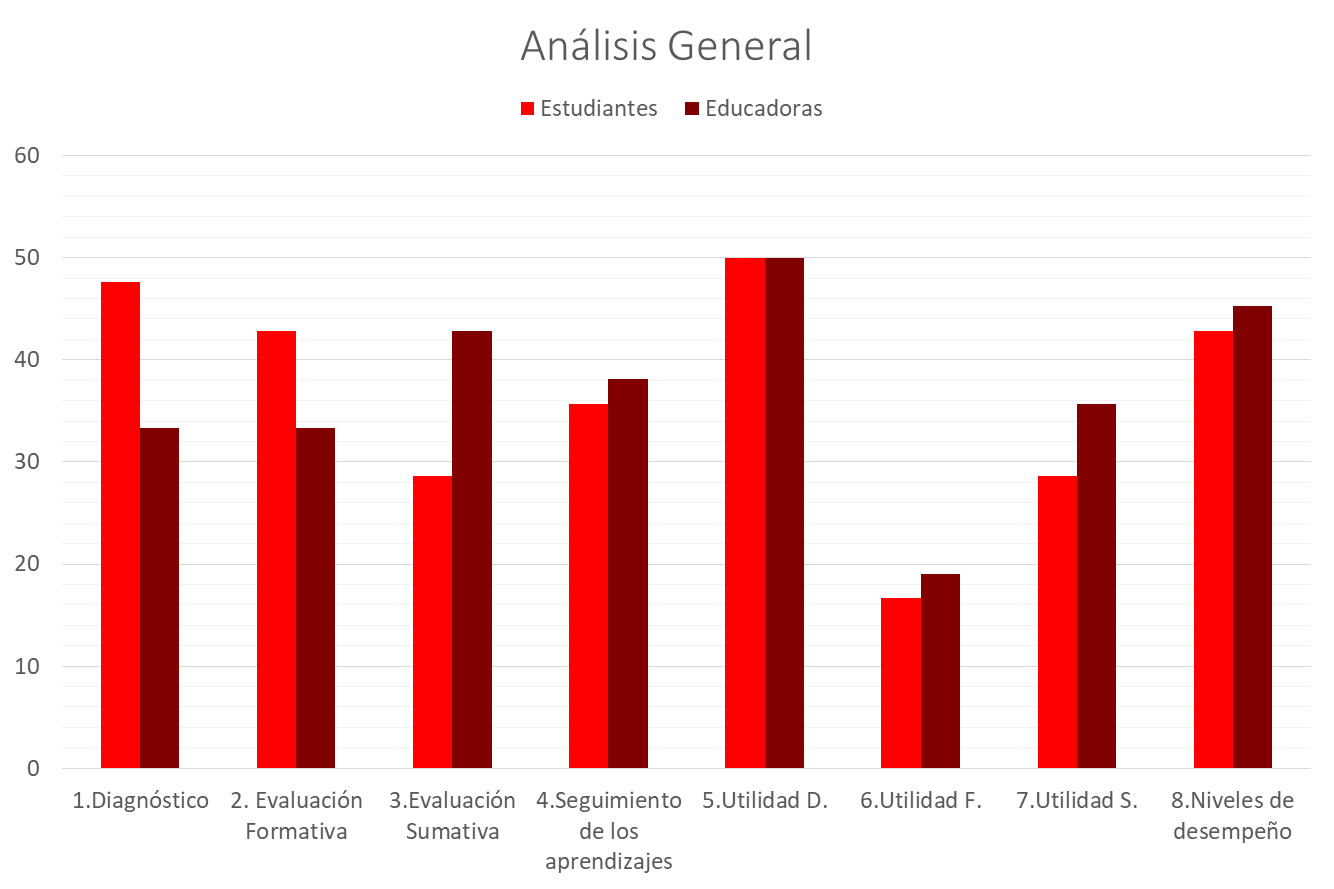 Situaciones relevantes para el desarrollo de sus competencias.
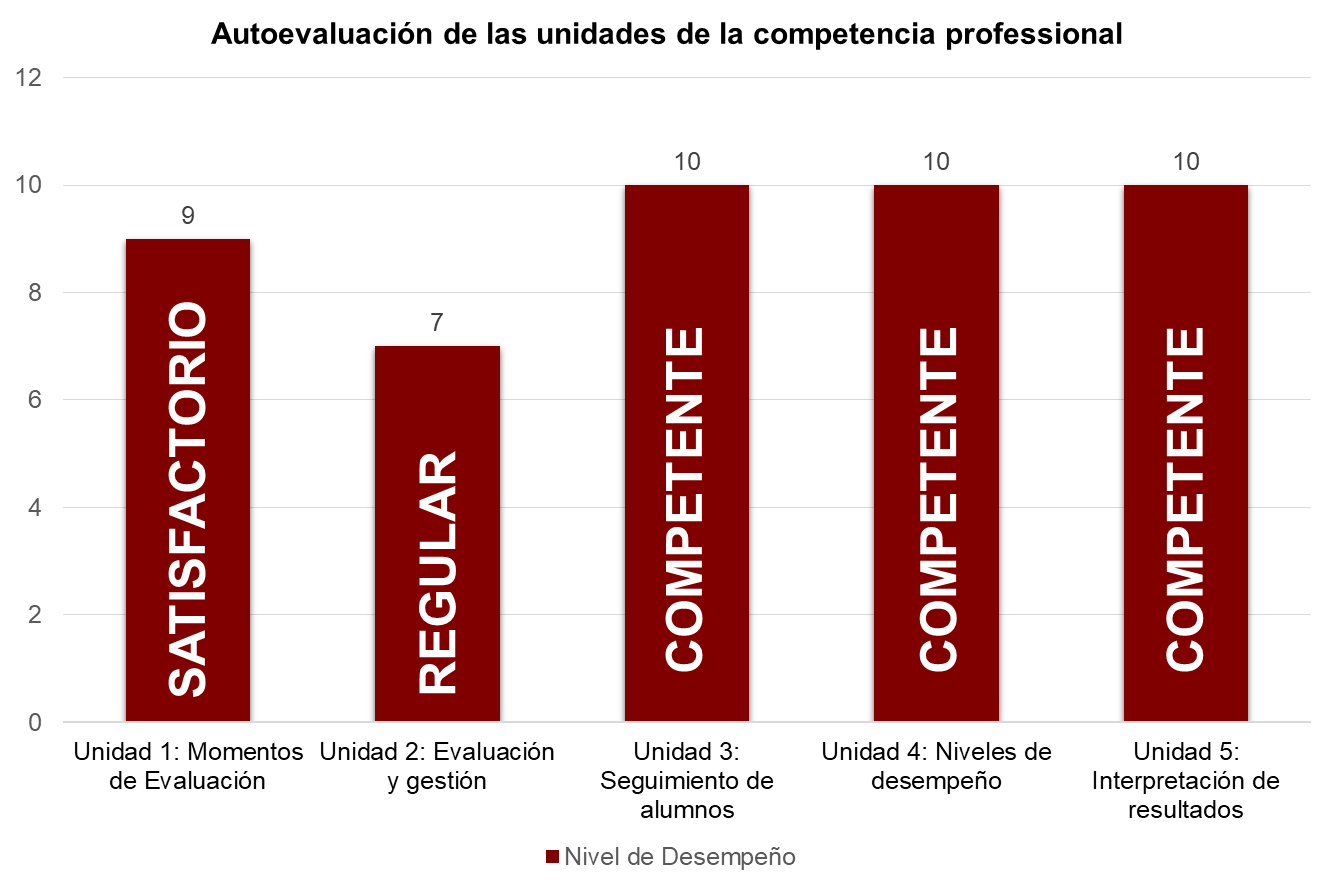 Retos a los que se enfrentaron.
Resultados.
Conclusiones y recomendaciones .

No perder de vista la función de cada uno de los tres momentos de la evaluación en preescolar y evaluar los procesos y no solo el resultado.
Ejecutar una evaluación reflexiva y no generar solo resultados y cumplir como un requisito.
Llevar a cabo una evaluación de nuestra intervención.
Al momento de planear, diseñar también el instrumento de evaluación.
Agregar a las listas de cotejo descripciones del proceso seguido por el alumno para adquirir un nuevo aprendizaje.
Utilizar el diario para plasmar y evidenciar las observaciones de los alumnos en cuanto a su aprendizaje.
Utilizar los resultados obtenidos, después de cada evaluación para generar nuevas propuestas de trabajo y una valoración de nuestro quehacer docente.
El proceso de evaluación debe ser de manera personal.